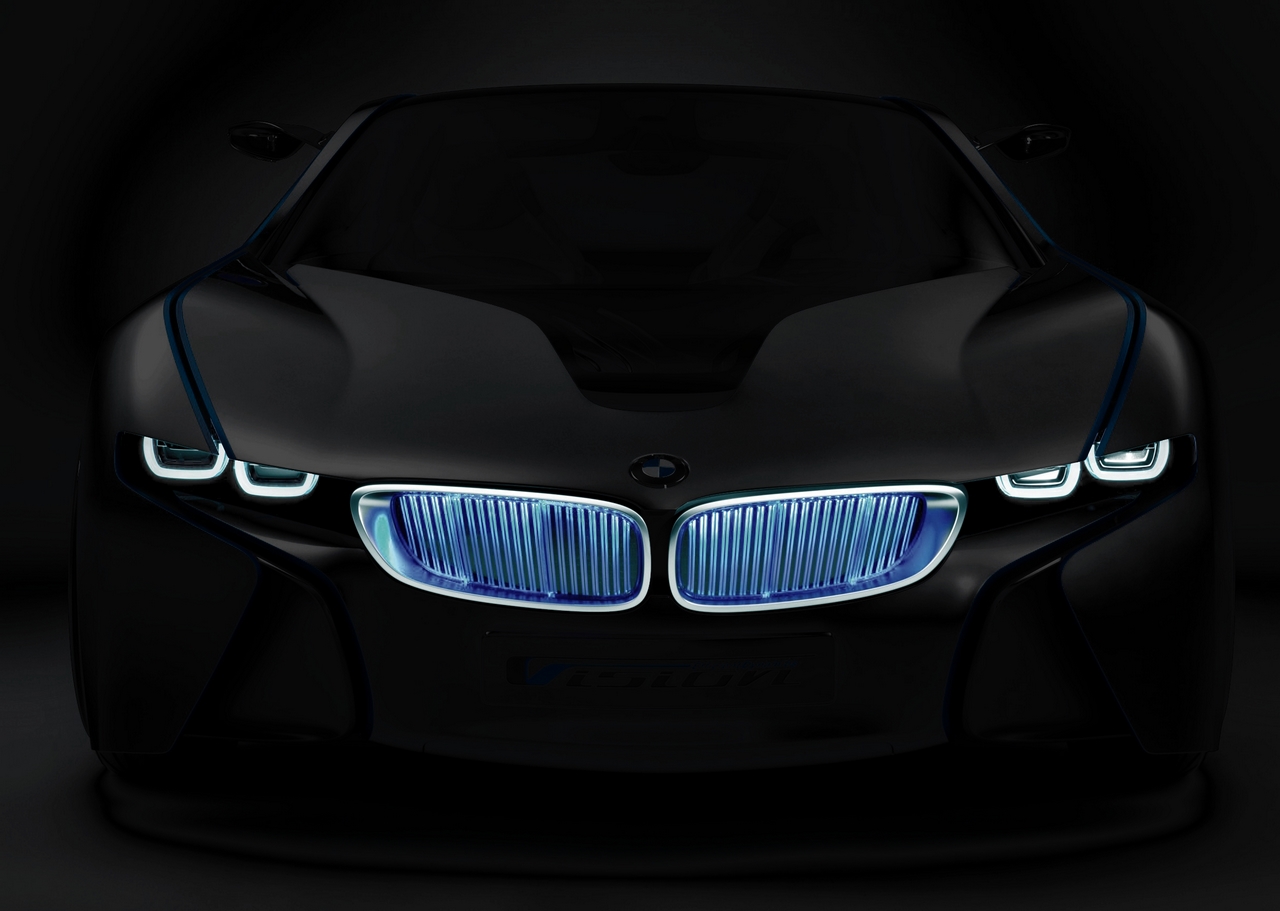 BMW’s Green Project
Nizar Kabbani       
 Rajab Ghazzawi 
Diala Lababidi
The Researchers
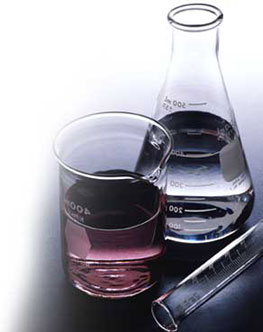 Diala Lababidi
	   Chemical Engineer


Nizar Kabbani
	   Electric and Computer Engineer


Rajab Ghazzawi 
	   Computer and Communications Engineer
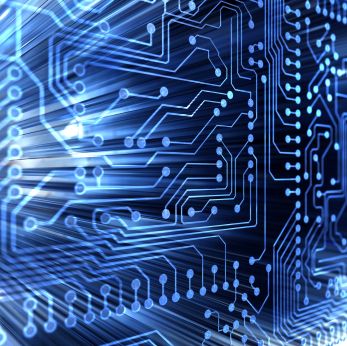 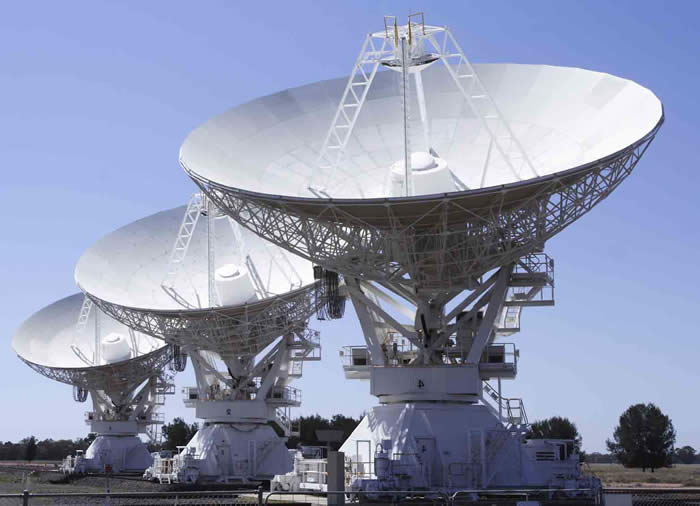 Research Methodology
Environmental Benefits
Continued
The operation of automobiles is responsible for 14% of the total amount of greenhouse gases. 

Hybrid cars run on electric engines, gasoline engine is used only to recharge.

In short, the amount of greenhouse gases released by this type of cars is minimal.
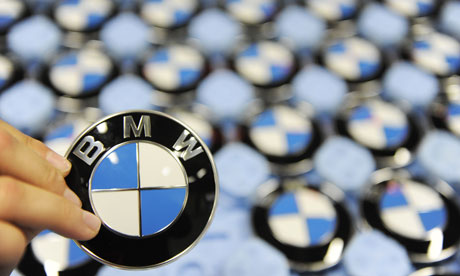 Marketing
Customers are more likely to buy cars from a company that advertised itself as being “green”

Receive financial support from government

“Green washing”: false statement that a technology is green in order to serve marketing and sales purposes.
i-project
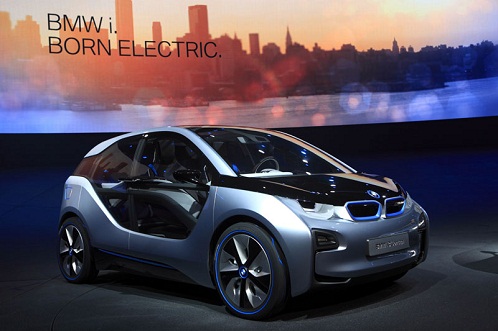 i3 megacity car:




i8 sports hybrid car:
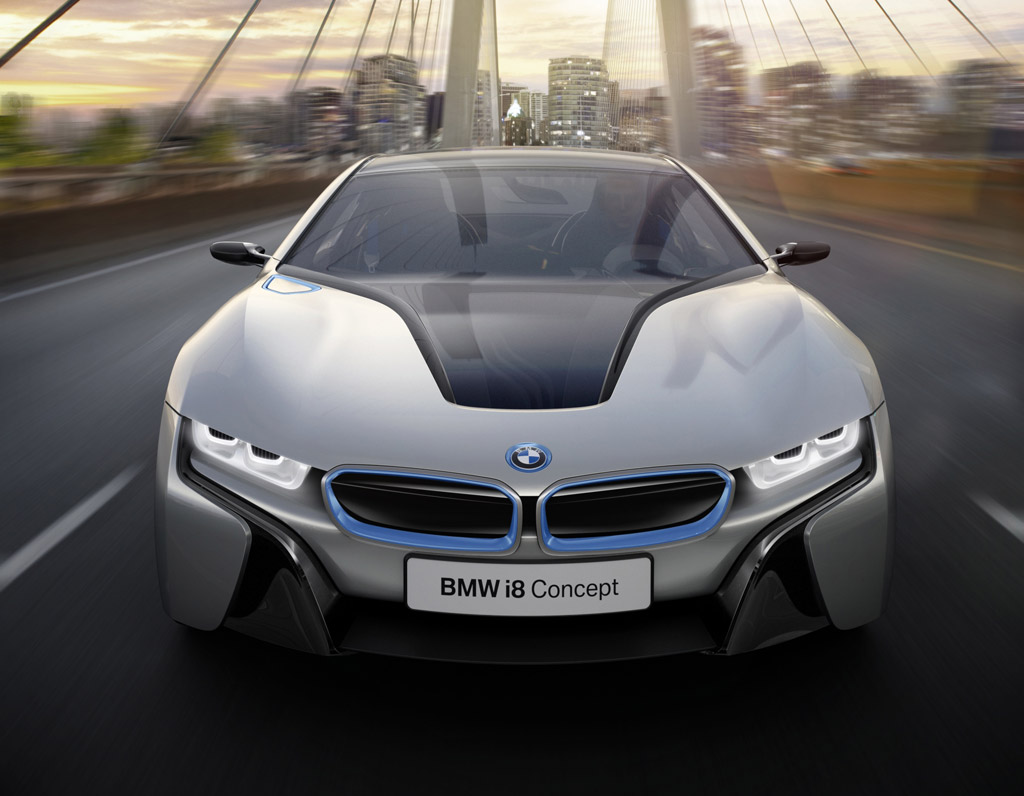 i3
The Best of Both Worlds: i8
Hydrogen Power
Environment:


Hydrogen-powered engines only release water in liquid and vapor form.
EQ. of Combustion
2H2
+ O2
 2H2O
Hydrogen 7 series
The first “production-ready hydrogen vehicle”.
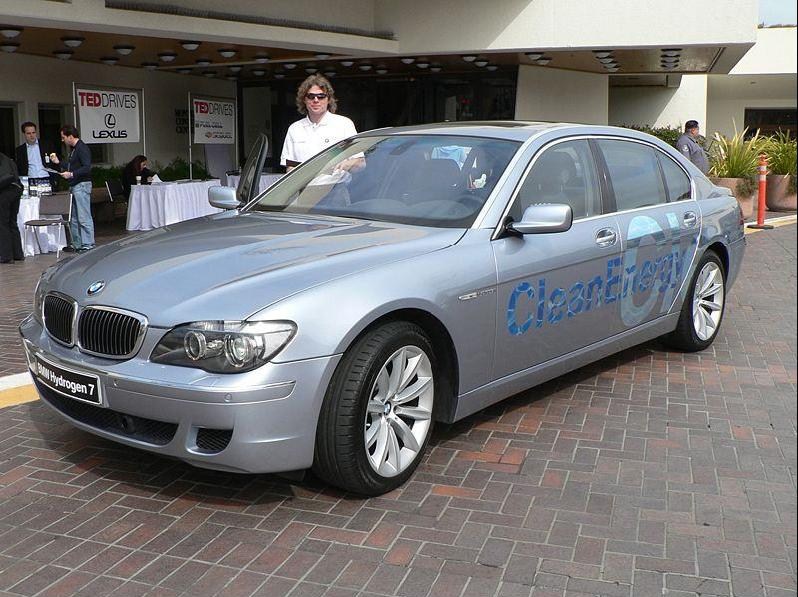 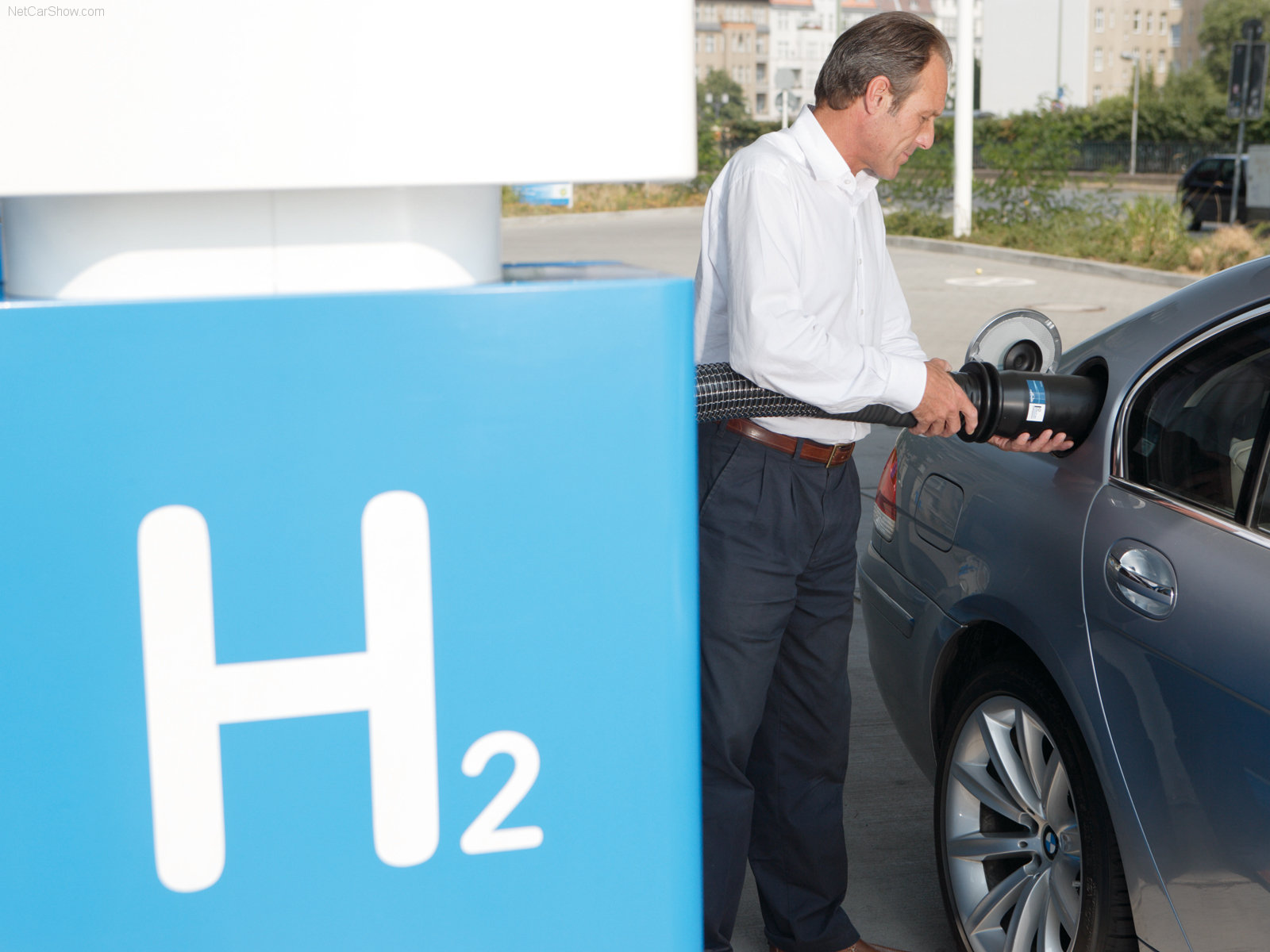 Hydrogen Cont’d
Didn’t reach popularity because of lack of advertisement.


Monetary and energy costs greater than that of a normal car.


Producing hydrogen requires techniques harmful to the environment.
EQ. of Electrolysis
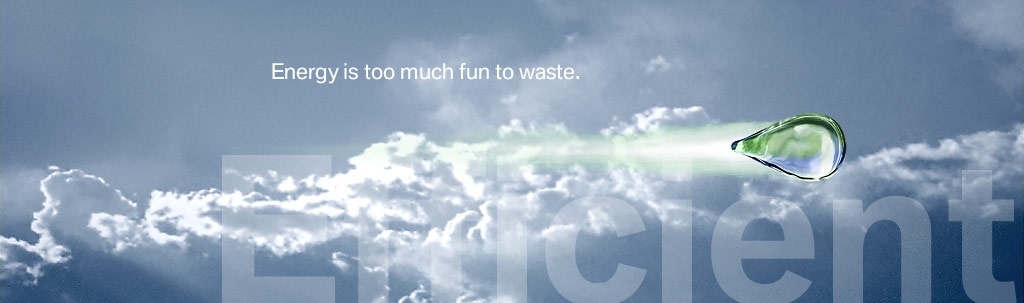 Efficient Dynamics
Minimizing the drag coefficient caused by the car body’s resistance to wind during motion.
Engine more efficient by reducing internal friction which would mean that it wears out slower than is usually the case.
Preview: Efficient Dynamics
Survey
Results and Data Analysis:
The research was distributed equally between both genders.
The type of cars students preferred is summarized in the chart below:
Results Cont’d
100% of the students ranked BMW on a scale between 7-10. This shows that BMW is widely recognized for its unique cars and engines, and can successfully accomplish a project.
Chart
Contribution
65% of the students thought that BMW’s Green Project will highly contribute to the reduction of pollution due to the following reasons:
	1. BMW’s international and worldwide reputation.
	2. BMW’s unique designs and cars that resemble excellent performance and durability. 
	3. BMW’s ability to use innovate approaches to accomplish their goals.
Thank You!!
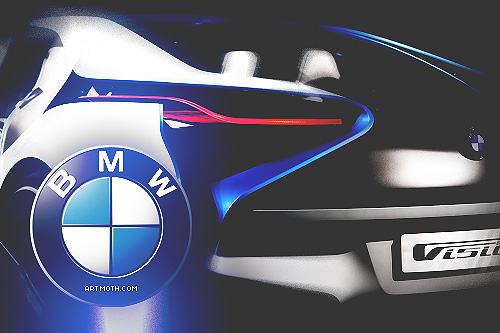 Questions?